P2
ASAL USUL TEORI ORGANISASI
TEORI ORGANISASI
Anak Agung Gde Brahmantya Murti, S.I.P., MPA
PERTEMUAN KE-2
Tahun Ajaran 2024/2025
CAPAIAN PEMBELAJARAN
[CPL-S3] Menginternalisasi nilai, norma, dan etika akademik.
[CPMK 1] Mampu mengikuti dan menginternalisasi nilai, norma dan etika akan pentingnya organisasi bagi kehidupan manusia 
[Sub-CPMK 2] Mampu mengidentifikasi asal-usul teori organisasi
SEJARAH 
TEORI ORGANISASI
Teori Organisasi tidaklah muncul secara khusus di dalam perkembangan suatu akar keilmuan khusus, melainkan melalui fenomena-fenomena yang terjadi
Teori organisasi merumakan kumpulan dari preposisi tentang organisasi dan produk pertengahan abad ke 20
Meski sepertinya selama peradaban manusia, mereka telah banyak bertemu organisasi, naskah tekstual tentang organisasi tidaklah ditemukan, melainkan naskah tekstual tentang hal-hal managerial yang telah ada 2000 tahun sebelum masehi
Dari perjalanan historis ini, belum ada yang menteorisasi organisasi, dan proses menteorisasi baru di mulai ketika masa industri di Eropa
China & Egypt (1100 – 1200 SM): Organisasi telah mulai menerapkan pembagian divisi sesuai dengan spesialisasi, prosedur kerja, hubungan yang tidak personal antar pekerja, dan perekrutan pekerja berdasarkan tugas tugas teknis, dan ini merupakan kunci dari sebuah birokrasi
“The Official of Chou” (China) (1100 SM): Mendeskripsikan elaborasi dari struktur organisasi untuk wilayah kerajaan, yang merupakan kombinasi dari pemerintah dan pelayan istana
Adam Smith (1776):
Plato (400 SM):
Mencius (300 SM): 
    Pembagian kerja
Spesialisasi dapat meningkatkan produktivitas
manfaat ekonomi dari spesialisasi, pembagian unit kerja, dan produksi masal
Tulisan paling lawas (era Mesopotamia, China, Egypt, India, Greece) mengenai hubungan managerial adalah: 

atasan dan bawahan, dan ini tentu dengan ketimpangan kuasa yang tinggi di antara mereka
Apa yang menjadi concern pada jaman ini adalah:

Apakah atasan dan bawahan harus dan seharusnya saling percaya satu sama lain dan bisa berbicara terus terang
Bagaimana atasan bisa menipu bawahan dan bagaimana bawahan bisa mengontrol atasannya
Seberapa bawahan bisa menghormati atasan, begitu juga atasan menghormati bawahan
Apakah perbedaan status dijustifikasi
Kapan atasan dapat dipercaya akan melakukan sesuatu yang benar
Ada beberapa tokoh utama yang dianggap mempelopori lahirnya
TEORI ORGANISASI
Mempopulerkan
Pencetus
Herbert Simon
Luther Gullick
“Organization Theory”
mencangkup hal – hal yang luas seperti scientific management, industrial engineering, industrial psychology, the psychology of small groups, human resources management, and strategy
“Theory of Organization”
Salah satu ilmuan lainnya yang turut menjadi pionir adalah Andrew Ure, seorang professor kimia. Ia selangkan lebih maju dibandingkan Smith dengan melihat bahwa setiap pabrik melibatkan tiga aksi prinsip, atau tiga system organic:

Sistem mekanistik yang mengintegrasikan proses produksi
Sistem moral yang memotivasi dan memuaskan para pekerja
Sistem komersial yang akan membuat sebuah firma dapat sustain melalui management finansial dan marketing

Dan mengharmoniskan 3 hal tersebut adalah tugas seorang manager.
Andrew Ure
Organisasi adalah STRATEGI KOMPLEKS yang melibatkan manusia yang didesain untuk mencapai tujuan yang telah ditetapkan, sehingga organisasi merupakan wadah dimana sekumpulan orang diarahkan untuk tujuan-tujuan spesifik dari organisasi. Semakin lama organisasi berdiri, maka semakin kompleks hubungan antar manusia dan peralatan kerja yang ada di dalamnya
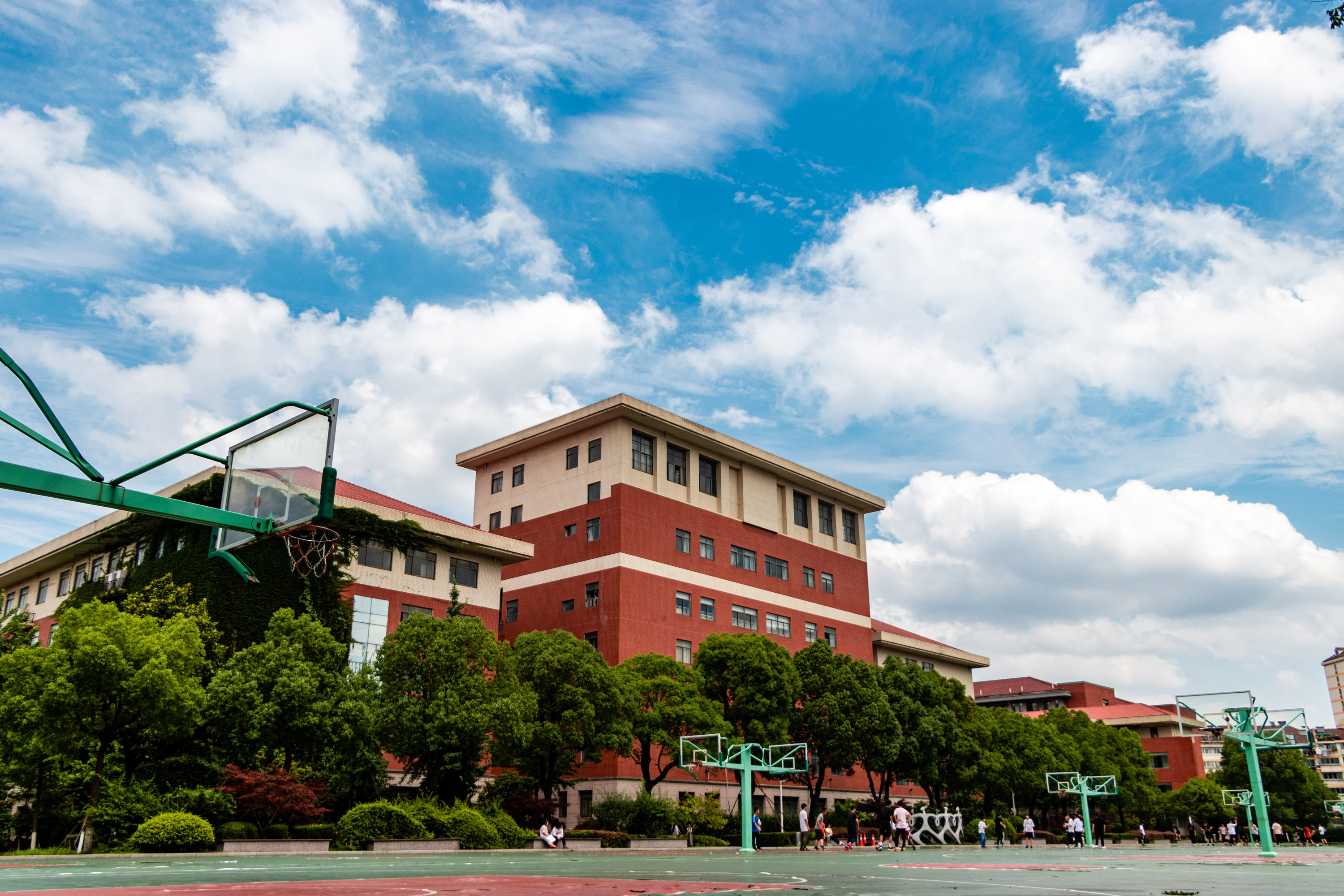 Secara Filosofis, terdapat tiga Pendapat tentang Pengertian Organisasi:
03
01
02
Organisasi adalah STRATEGI KOMPLEKS yang melibatkan manusia yang didesain untuk mencapai tujuan yang telah ditetapkan, sehingga organisasi merupakan wadah dimana sekumpulan orang diarahkan untuk tujuan-tujuan spesifik dari organisasi. Semakin lama organisasi berdiri, maka semakin kompleks hubungan antar manusia dan peralatan kerja yang ada di dalamnya
Organisasi adalah KERANGKA KERJA bagi manajemen dalam bekerja. Artinya organisasi merupakan wadah, lembaga, atau kelompok fungsional ketika proses manajemen berlangsung. Organisasi semacam peta jalan (road-map) bagi manajemen dan anggotanya untuk mencapai tujuan.
Organisasi adalah SISTEM dimana manusia saling tergantung atau terkait satu sama lain dan membentuk jejaring yang saling memberikan kemanfaatan satu dengan yang lain
Sehingga fungsi utama organisasi adalah: 

Sebagai wadah bagi orang-orang dalam bekerja sama mencapai satu tujuan; 
Sebagai wadah bagi orang-orang dalam membentuk perilaku dan budaya organisasi; dan 
Sebagai wadah untuk mencapai sasaran yang sulit dicapai seorang diri. Orang-orang dalam organisasi pada akhirnya membentuk struktur yang menunjang pencapaian tujuan.
Orang - orang
Unsur Organisasi
Tujuan
Struktur
Scott dalam Legaard (2010) membagi Teori Organisasi kedalam tiga level analisis :
Level Sosial-Psikologi
Level Struktural
Level Makro
Yakni teori organisasi yang berfokus pada organisasi secara umum dan subdivisi dari organisasi seperti departemen, tim, dan sebagainya. Pada kelompok teori ini, ahli organisasi menjelaskan bagaimana antar unit dalam organisasi (departemen, bagian, seksi, dll) saling berkaitan untuk mencapai tujuan masing-masing unit tersebut.
Yakni teori organisasi yang berfokus pada peran organisasi dalam hubungannya dengan organisasi dan komunitas lainnya. Pada level ini, ahli organisasi berupaya menjelaskan hubungan antar organisasi untuk mencapai tujuan masing-masing.
Yakni teori organisasi yang berfokus pada hubunganindividu dan antar personal/individu dalamorganisasi. Pada kelompok teoriini, ahliorganisasi berupayamenjelaskan bagaimana orang-orang di dalam organisasitersebut salingberhubungan untuk mencapaitujuan masing-masing.
Tugas bersifat individu
Pilih salah satu tokoh pelopor teori organisasi 
    (Luther Gullick/Herbert Simon/Andrew Ure)
Buatlah biografi singkat
Orang - orang
EXERCISE
CONTOH
4. Kontribusi thd Teori Organisasi:
5. Pro & Kontra Tokoh:
6. Karya yang dihasilkan:
7. Sumber referensi:
Biografi: Nama Tokoh
    2. Tempat Tanggal Lahir: 
    3. Jenjang Pendidikan dan                        
        Institusi:
METAFORA ORGANISASI
Organisasi sebagai sebuah mesin
Organisasi sebagai natural organisme
Organisasi sebagai otak
Organisasi sebagai system politik
TERIMA KASIH